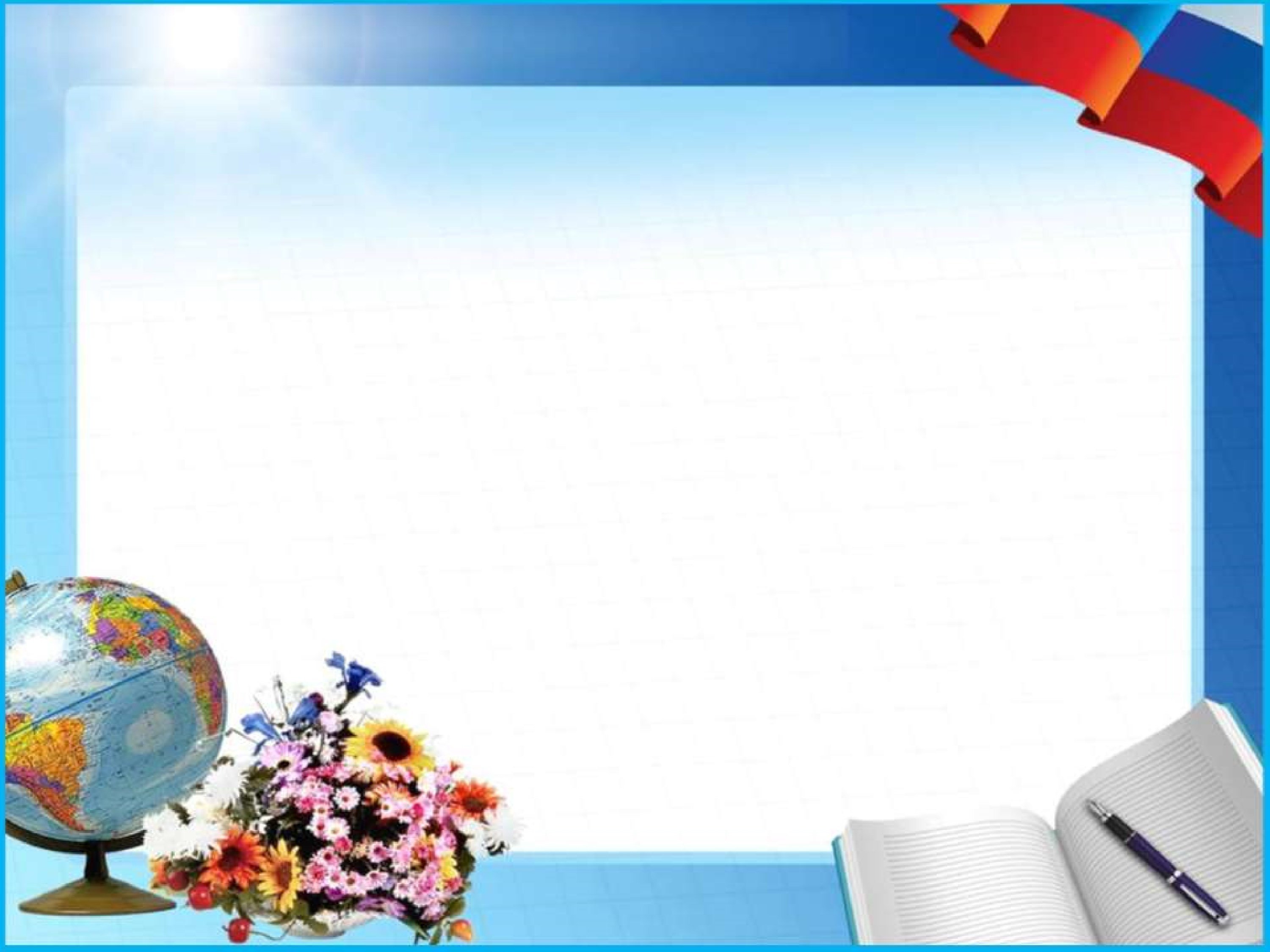 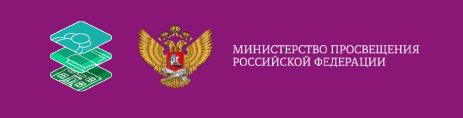 ПРОГРАММА РАЗВИТИЯ
МОУ «КОМЕНСКАЯ СОШ»
Директор МОУ «Коменская СОШ»
 Гончарова М.С.
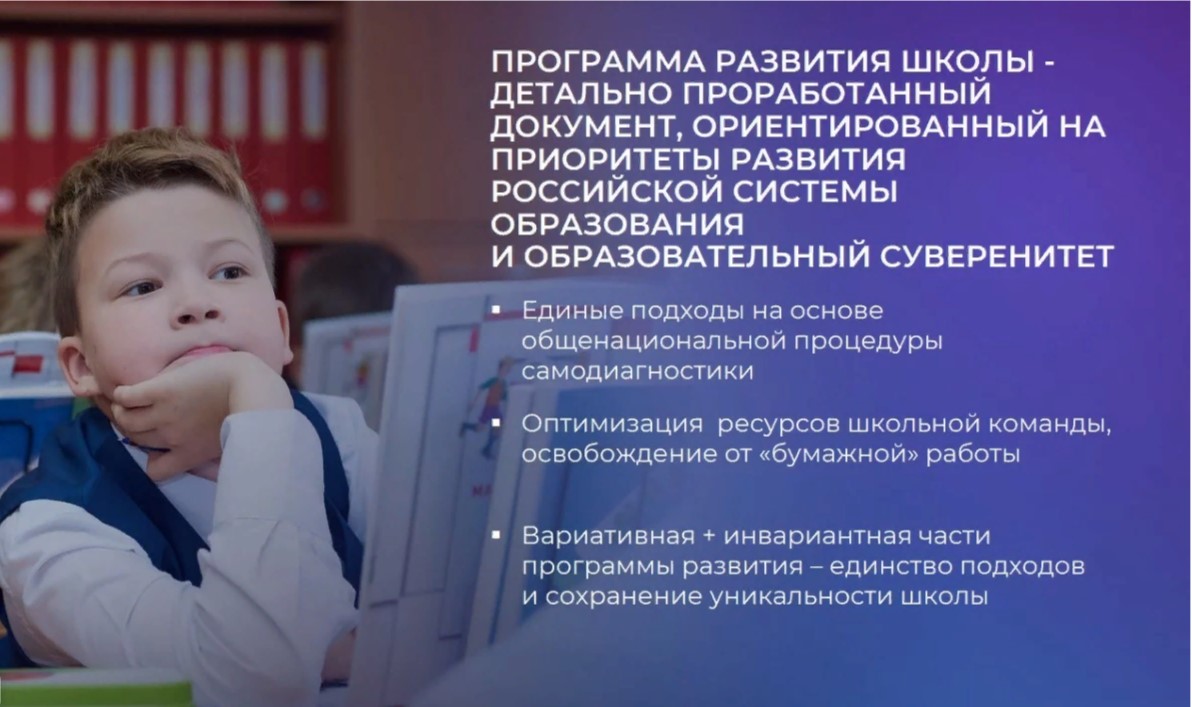 Согласно типовой программе развития
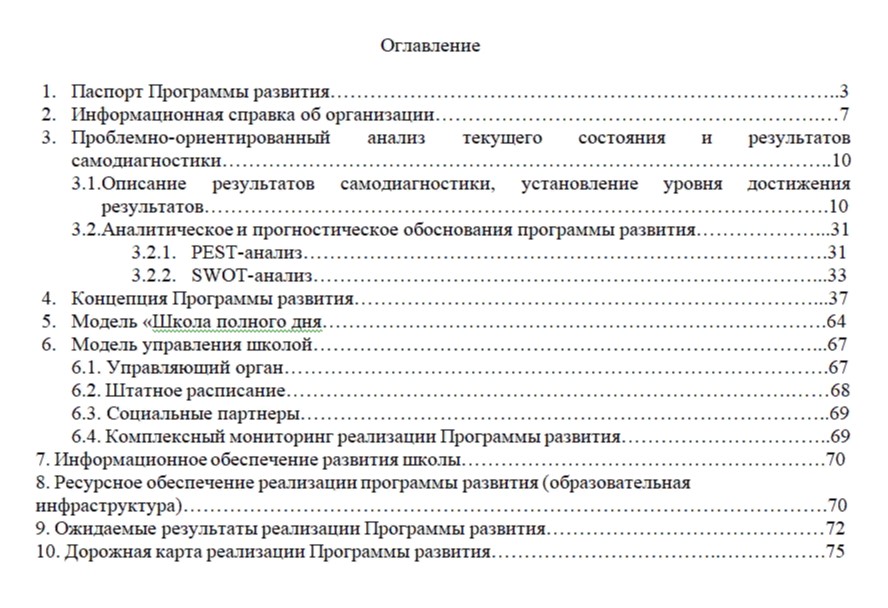 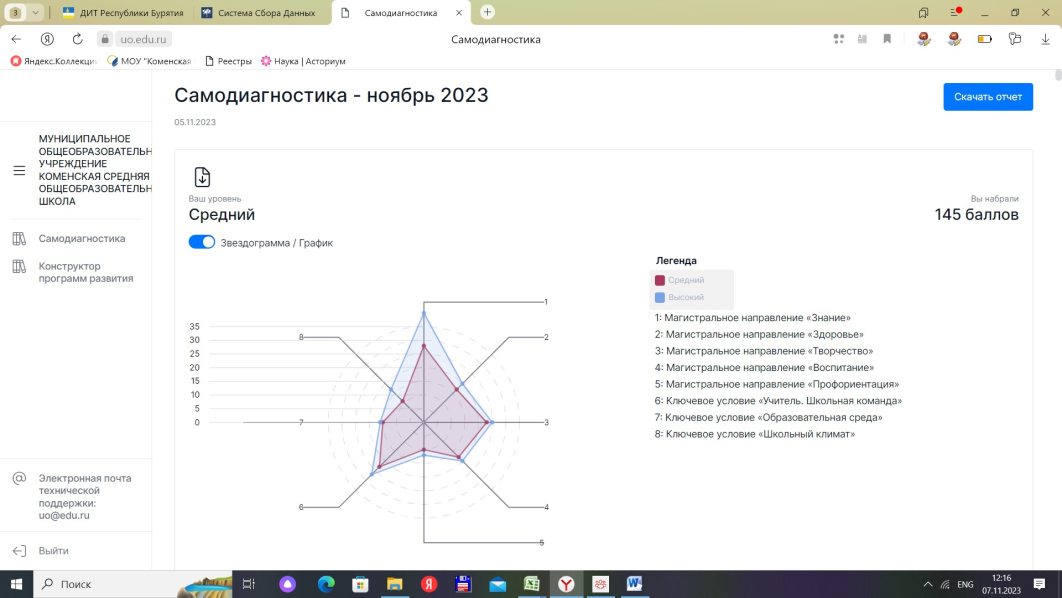 Цель программы развития
    Модернизация школьной образовательной среды, через обеспечение благоприятного школьного климата, развитие современной здоровьесберегающей мотивирующей образовательной и воспитывающей среды, активизацию учебной, интеллектуальной, творческой, профориентационной и социальной деятельности.
Период реализации: 5 лет (2024-2028 г.г.)
Высокий уровень
 180 баллов
Средний уровень
 145 баллов
Знание
Знание. Управленческие действия
Разработка комплексной модели «Полная интеграция».
Заключение договоров сетевого взаимодействия по реализации ФАООП.
Заключение договоров внутреннего совмещения с педагогом-логопедом, педагогом-дефектологом.
Модернизация методической деятельности в образовательной организации по развитию компетенций педагогических работников в вопросах программно-методического обеспечения обучения и воспитания по ФАООП.
Разработка  дорожной карты по подготовке учащихся к ВСОШ, исследовательским конкурсам, конференциям.
Организация и проведение олимпиад, научно-практических конференций, творческих конкурсов, турниров.
Проведение мероприятий по устойчивой мотивации к учению.
Разработка ИУП для одаренных учеников.
Использование модульного принципа освоения образовательных программ (одна программа реализуется несколькими педагогами, обладающими большими компетенциями по определенному направлению).
Разработка положения об организации профильного обучения, индивидуальных учебных планах, ИОМ педагогических работников.
Здоровье
Знание. Управленческие действия
Реализация проекта «Дорогой здоровья».
Разработка единой программы здоровьесбережения, с включением необходимых разделов и учетом норм СанПиН.
Проведение постоянных, временных и виртуальных мероприятий в рамках детско-взрослой событийной общности.
Разработка системы мониторинга здоровья учащихся.
Проведение мероприятий по сдачи нормативов ГТО.
Проведение секций, занятий внеурочной деятельности, индивидуальных и групповых консультаций.
Привлечение тренера-преподавателя по физической культуре из системы дополнительного образования.
Учитель. Школьная команда.
Учитель. Школьная команда. Управленческие действия
Реализация проекта «Академия успеха».
Формирование перспективного плана повышения квалификации педагогических работников по программам повышения квалификации, размещенным в Федеральном реестре дополнительных профессиональных программ педагогического образования (ЦОС, педагог-психолог).
Организация обучения педагогических работников по программам повышения квалификации, размещенным в Федеральном реестре дополнительных профессиональных программ педагогического образования.
Создание системы стимулирования инициативы и активизации творчества педагогических работников.
Разработка для педагогов календаря активностей (очные и дистанционные конкурсы профмастерства, олимпиады и диктанты, обучающие семинары и конференции и т.д.).
Создание модели методического взаимодействия с другими ОО.
Участие педагогов в публичных мероприятиях разных уровней: конференциях, круглых столах, семинарах, мастер-классах и т.д.
Обеспечение методического сопровождения кандидата на победителя/призера конкурса по принципу "равный" учит "равного".
Школьный климат.
Школьный климат. Управленческие действия
Разработка комплексной модели «Полная интеграция».
Заключение договоров внутреннего совмещения с педагогом-логопедом, педагогом-дефектологом.
Модернизация методической деятельности в образовательной организации по развитию компетенций педагогических работников в вопросах программно-методического обеспечения обучения и воспитания детей с ОВЗ.
Создание системы профилактической работы с обучающимися девиантного поведения.
Разработка плана мероприятий по оказанию поддержки обучающихся из группы риска.
 Обеспечение развития кадрового потенциала в вопросах профилактики травли и девиантного поведения в образовательной среде.
Трансформирование, зонирование школьного пространства для возможностей проведения индивидуальных и групповых консультаций, психологической разгрузки, коррекционно-развивающей работы.
Организация взаимодействия (в том числе с использованием дистанционных образовательных технологий) с ресурсными центрами (центры социальной помощи семьям и детям, психолого-медико-социального сопровождения).
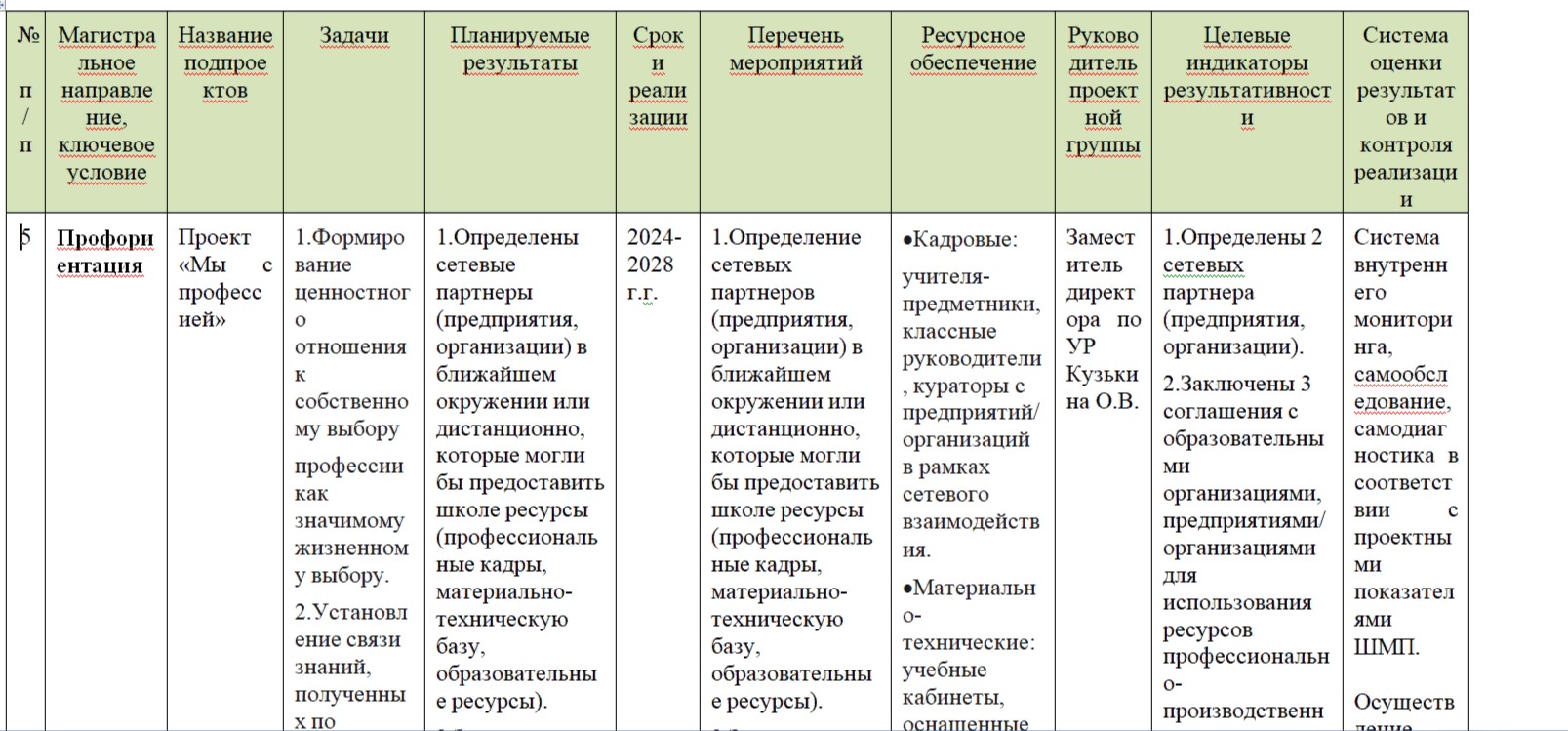 Контроль и оценка эффективности выполнения Программы развития проводится по следующим направлениям:

Для оценки эффективности реализации программы используются целевые индикаторы по направлениям, которые отражают выполнение мероприятий программы.
Оценка эффективности реализации программы производится путем сравнения фактически достигнутых показателей за соответствующий год с утвержденными на год значениями целевых индикаторов.
Социальная эффективность реализации мероприятий программы будет выражена удовлетворенностью качеством предоставляемых школой услуг с помощью электронных средств информации и специально организованного опроса.
Управленческий анализ итогов реализации программы развития осуществляется руководителем Программы по окончании каждого учебного года.
Дорожная карта реализации программы развития
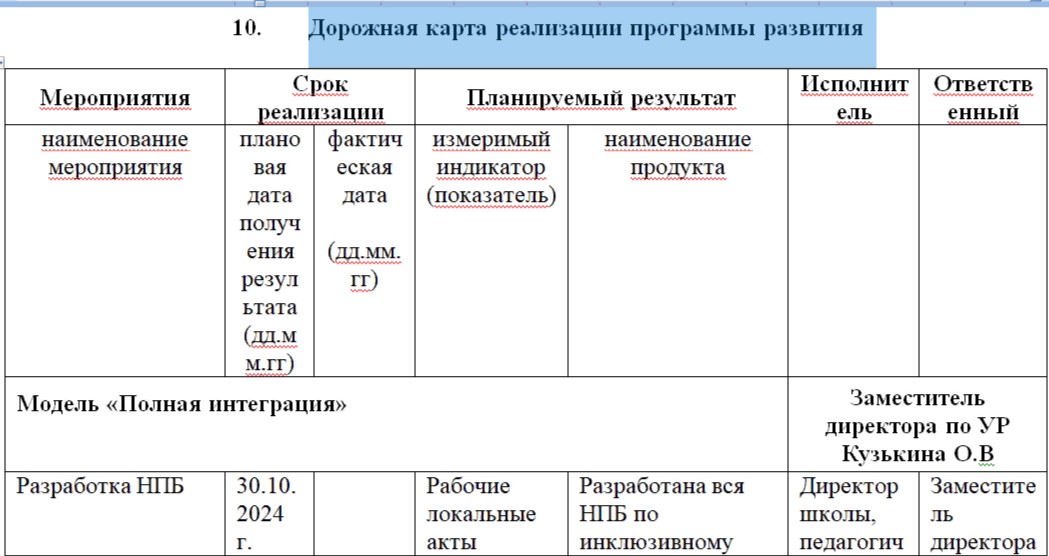 2. Дорожная карта по подготовке учащихся к ВСОШ, исследовательским конкурсам, конференциям.
3. Подпрограмма «Чайка».
4. Проект «Дорогой здоровья».
5. Программа «Творческий успех».
6. Проект «Мы с профессией».
7. Проект «Академия успеха».
8. Развитие цифровой информационно-образовательной среды.
Модель школы полного дня
Наличие помещений для работы классов или групп, организованных из обучающихся одной или нескольких параллелей, возраст которых может отличается;
Выделение разноакцентированных пространств (кабинет, мастерские, библиотека, компьютерный класс, игротека, медиатека, помещения для работы классов или групп, организованных из обучающихся одной или нескольких параллелей, пространства для общения и уединения, для игр, подвижных занятий и спокойной работы);
Соответствие школьной мебели гигиеническим требованиям, предъявляемым к ней с учетом возрастных категорий обучающихся (при их самоподготовке или организации других  учебных занятий);
Наличие спортивных площадок, актового и спортивного залов, пришкольного участка, различных студий и т.д., необходимых для организаций дополнительного образования, досуга, труда школьников;
Соответствие уровня квалификации педагогических кадров; 
Наличие специалистов:
- для организации медико–психолого-социальной работы в школе, функционирующей в режиме полного дня;
- педагогов дополнительного образования;
- преподавателей физической культуры, которые должны организовывать физкультурно-оздоровительную, спортивно-массовую деятельность обучающихся в режиме полного дня.